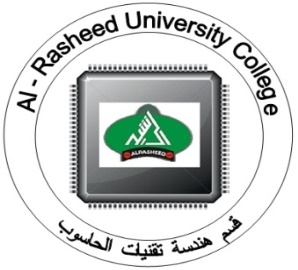 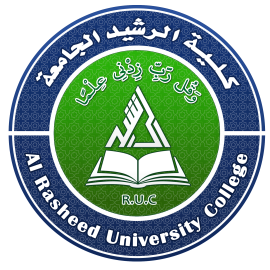 كلية الرشيد الجامعةقسم هندسة تقنيات الحاسوب
Instruments and Measurements 
Lecture (8)
DC&AC Bridges
by :
Msc. Ayia A.Salam
1
3/20/2020
Summery
Introduction
Types of bridges
Wheatstone bridge circuit
Wheatstone bridge example
Maxwell Bridge
Schering Bridge
Wien Bridge
3/20/2020
2
Introduction
DC & AC Bridge are used  to measure resistance, inductance, capacitance and impedance.
Operate on a null indication principle. This means the indication is independent of the calibration of the indicating device or any characteristics of it.
Very high degrees of accuracy can be achieved using the bridges
3/20/2020
3
Types of bridge
3/20/2020
4
DC BridgesThe Wheatstone Bridge
3/20/2020
5
Wheatstone Bridge
A wheatstone bridge was originally developed by Charles Wheatstone to measure unknown resistance. 

Although today digital multimeters provide the simplest way to measure a resistance. The wheatstone bridge can still be used to measure very low values of resistances down in  the milli-ohms range.
3/20/2020
6
Wheatstone Bridge
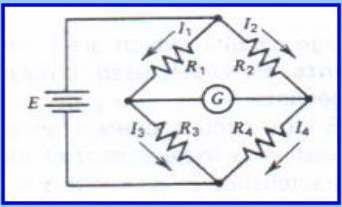 3/20/2020
7
How a Wheatstone Bridge works?
The dc source, E is connected across the resistance network to provide a source of current through the resistance network.
The sensitive current indicating meter or null detector usually a galvanometer is connected between the parallel branches to detect a condition of balance.
When there is no current through the meter, the galvanometer pointer resets at 0 (midscale).
Current in one direction causes the pointer to deflect on one side.
The bridge is balanced when there is no current through the galvanometer or the potential across the galvanometer is zero
3/20/2020
8
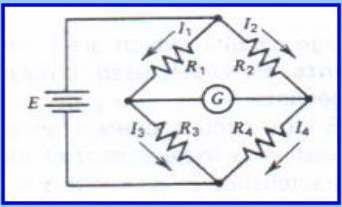 3/20/2020
9
3/20/2020
10
Example
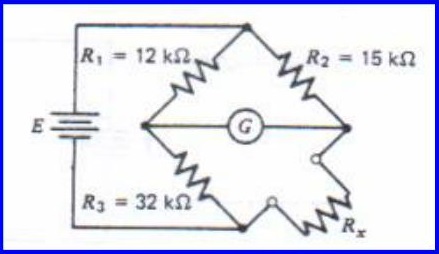 3/20/2020
11
AC Bridges
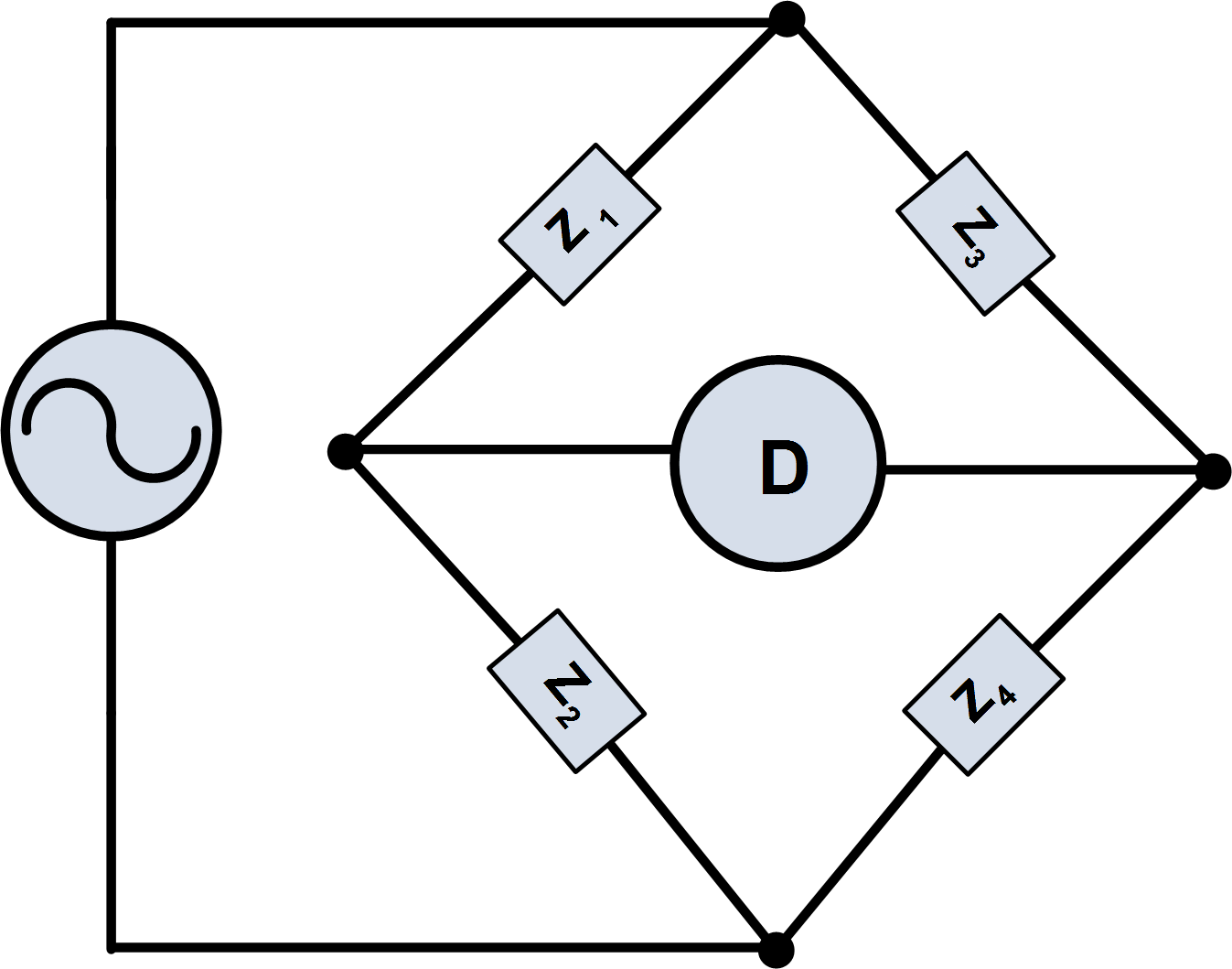 3/20/2020
12
Maxwell Bridge
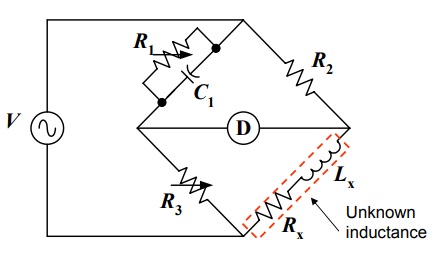 3/20/2020
13
Schering Bridge
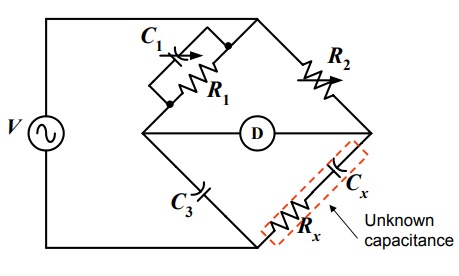 3/20/2020
14
Wien Bridge
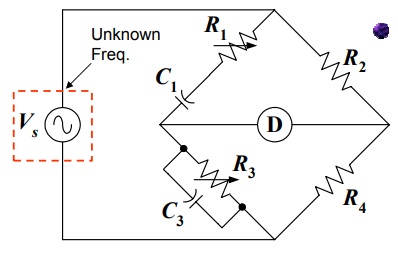 3/20/2020
15